De Do’s en Dont’s van testdata
Testnet, 10 September
Bart Knaack
Inhoud
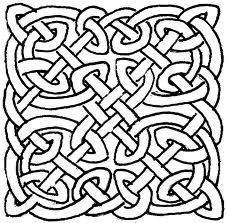 Introductie
Waarom Testdata?
Manieren om Testdata op te bouwen
Testdata management
Valkuilen en bedreigingen
Wrap up
2
Waarom Testdata?
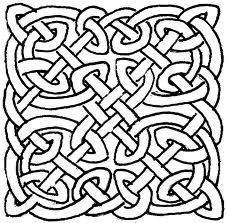 Compliancy:Niet meer testen met productie data
Wet Bescherming Persoonsgegevens
Europeze richtlijnen
Security:
Bedrijfsgevoelige gegevens
Logins en paswoorden
Klanten bestanden
Efficiëntie:
P	roductie volumes nemen veel schijfruimte in
Productie runs draaien kost veel tijd
Fouten zoeken in production size output is tijdrovend
Noodzaak:
Er is (nog) geen productie data
Nieuwe functionaliteiten moeten getest worden
Maakbaarheid van de omgeving
3
Welke gegevens gaat het om?
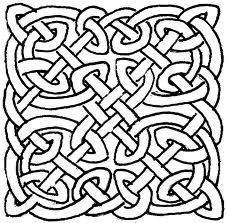 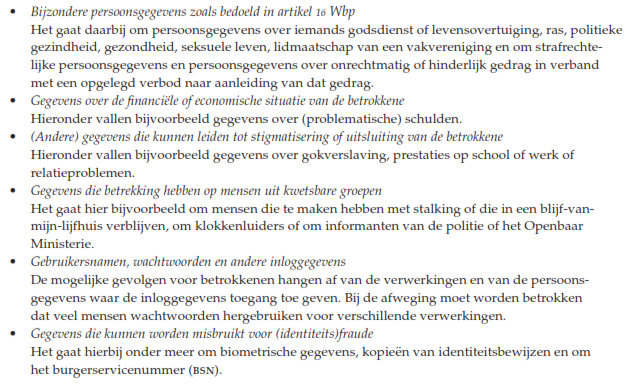 Bron: Richtsnoer Beschermingpersoonsgegevens
http://www.cbpweb.nl/downloads_rs/rs_2013_richtsnoeren-beveiliging-persoonsgegevens.pdf
4
Welke gegevens gaat het om?
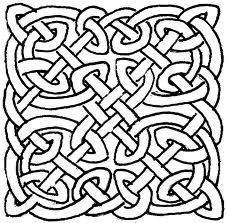 Maar dus ook:

Creditcard gegevens
Internetbankieren gegevens
Pasfoto’s
Declaraties en facturen
Opmerkingen velden!?!
Andere BLOBs
CVs
Informatie die in vertrouwen is vrijgegeven (bijvoorbeeld patentaanvragen.)
Server architecturen
Vakantie schema’s
Beveilingscodes
5
En dan?
6
Waaraan moet testdata voldoen?
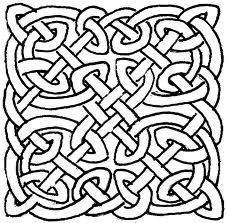 Productie gelijkend
Format
Kwaliteit
Controles

Functioneel dekkend
Bestaande functionaliteit
Nieuw functionaliteit

Herkenbaar als testdata.
7
Manieren om Testdata op te bouwen
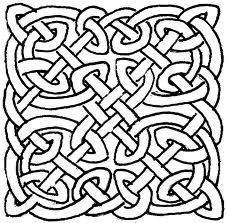 Genereren (fingeren)

Anonimiseren
Voorkomen van identificatie
Risicoklasse(s)

Subsetting
Doel

Dataprofiling
8
Tooling
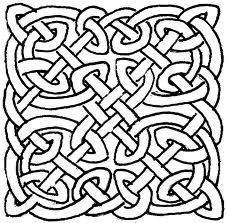 Toolselectie
Gebruiksgemak
Toepasbaarheid
Mogelijkheden
Bestaande tooling

Inzet tooling
Training
Initiële inspanning
Inrichten infrastructuur
Organisatorisch

Onderhoud tooling
Updates
Nieuwe functionaliteiten
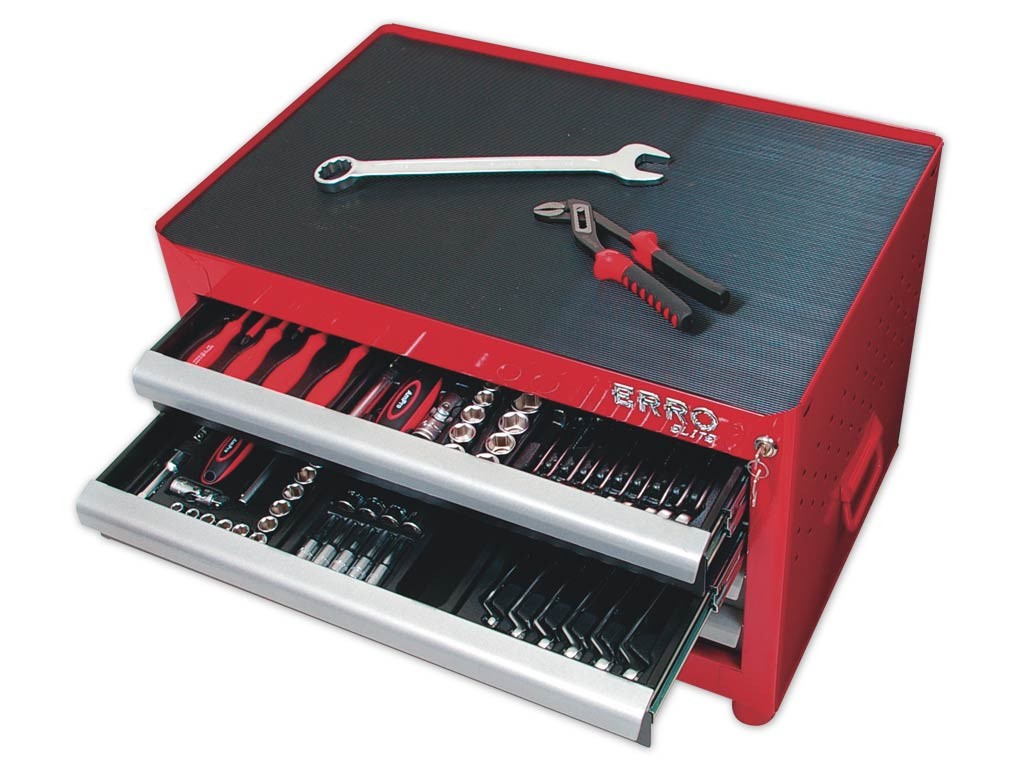 9
Testdatamanagement
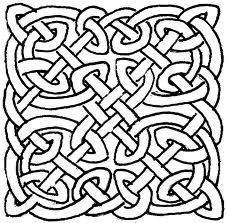 Opbouw

Onderhoud

Afstemming
Intern
Extern

Planning

Updates
10
Valkuilen en bedreigingen
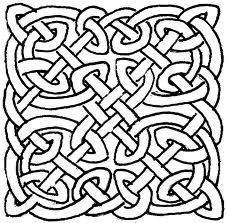 Productie verstoringen/migratietesten

Awareness

Routine

Keten testen

Managementcommitment

Onderhoud

Outsourcing
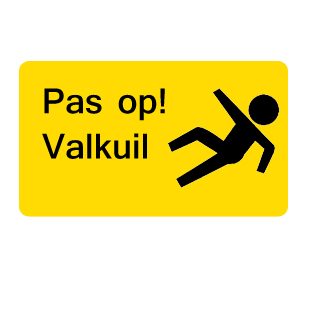 11
Wrap up
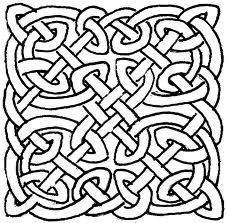 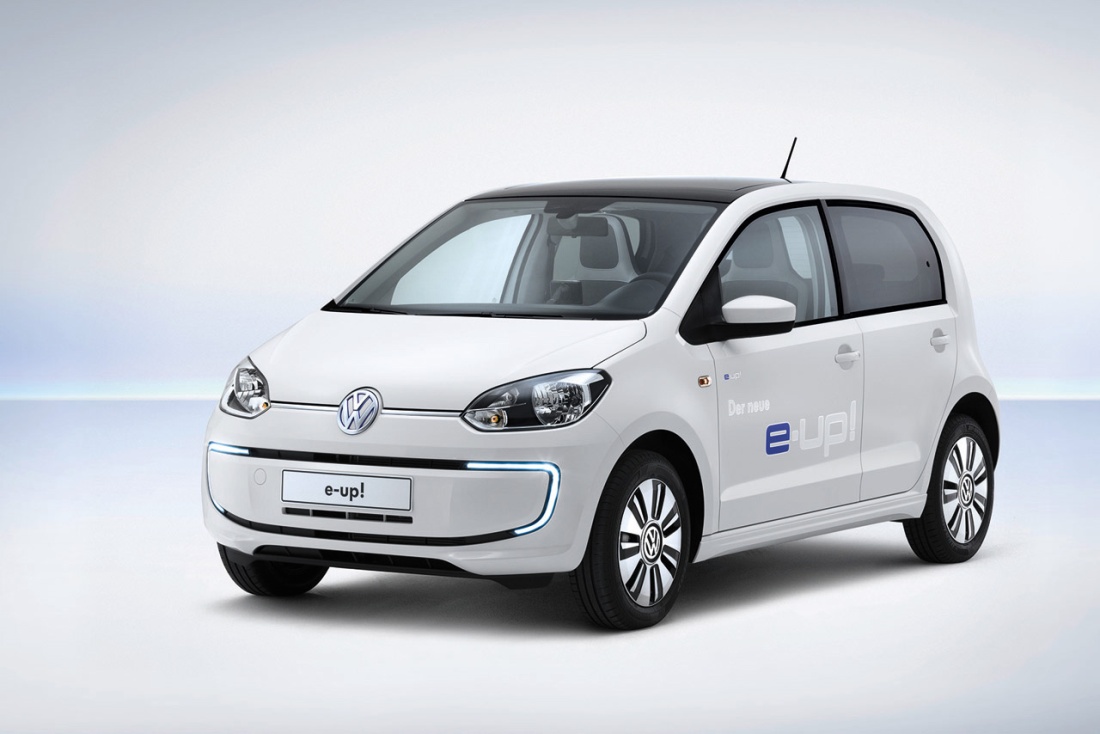 12